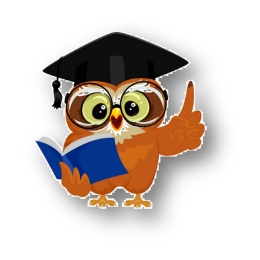 Русский языклитературное чтение
5
класс
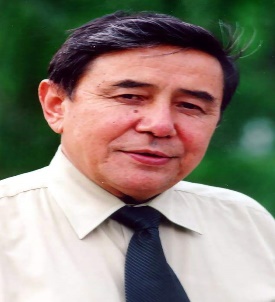 Уткир Хошимов
 «Сказка о капле»
Сегодня на уроке мы
Повторим стихотворение Джанни Родари «Чем пахнут ремёсла?»
Послушаем сказку Народного писателя Узбекистана Уткира Хошимова
 «Сказка о Капле».
Читаем вместе
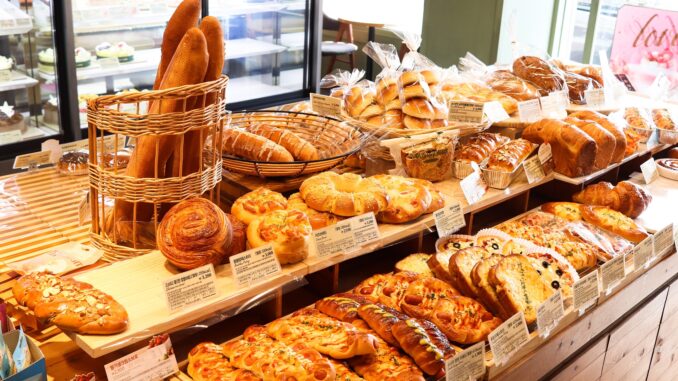 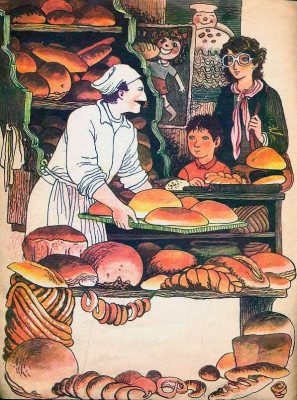 У каждого делаЗапах особый:В булочной пахнетТестом и сдобой.
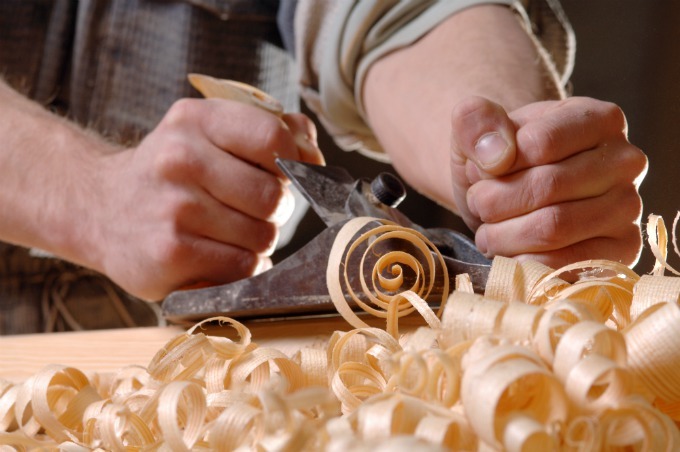 Мимо столярнойИдёшь мастерской -Стружкою пахнетИ свежей доской.
Пахнет малярСкипидаром и краской.Пахнет стекольщикОконной замазкой.
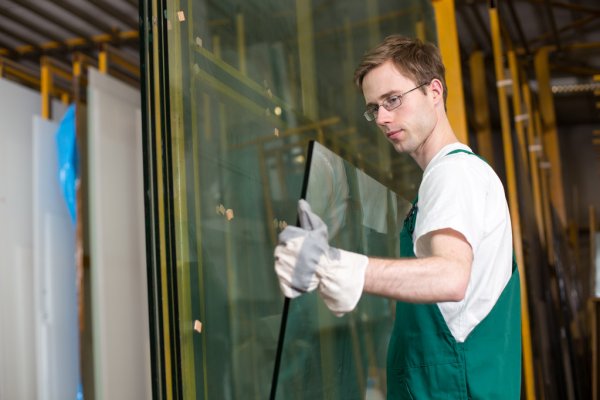 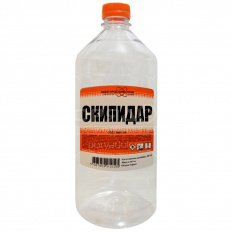 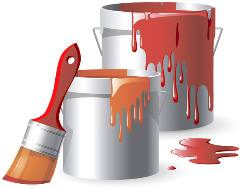 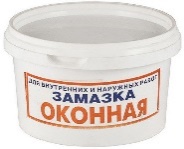 Куртка шофёраПахнет бензином.Блуза рабочего -Маслом машинным.
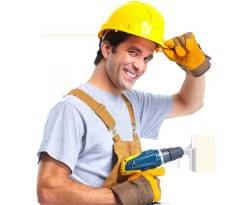 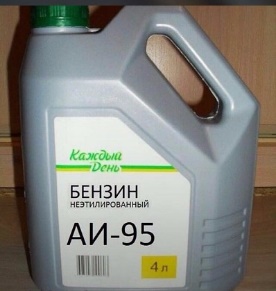 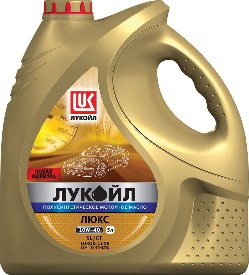 Пахнет кондитерОрехом мускатным.Доктор в халате -Лекарством приятным.
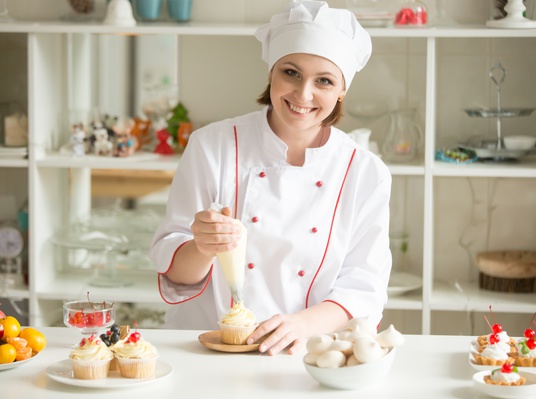 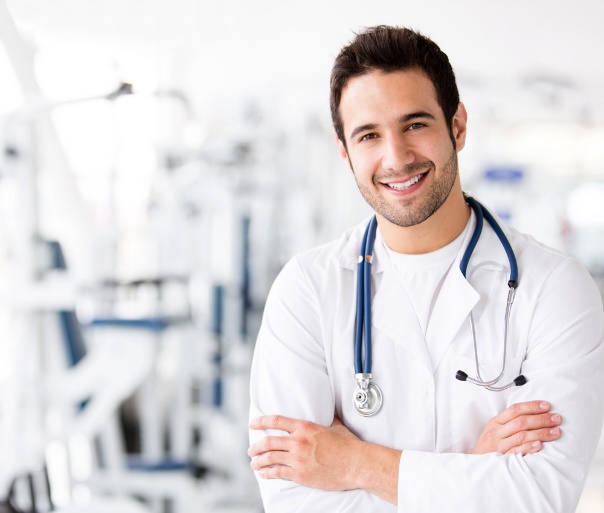 Рыхлой землёю,Полем и лугомПахнет крестьянин,Идущий за плугом.
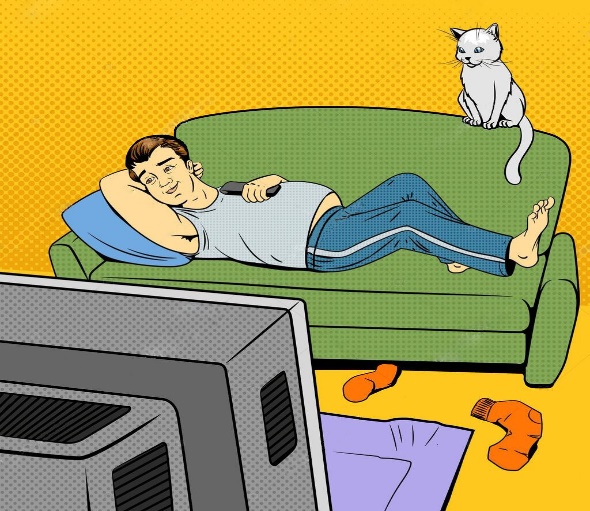 Рыбой и моремПахнет рыбак.Только бездельеНе пахнет никак.
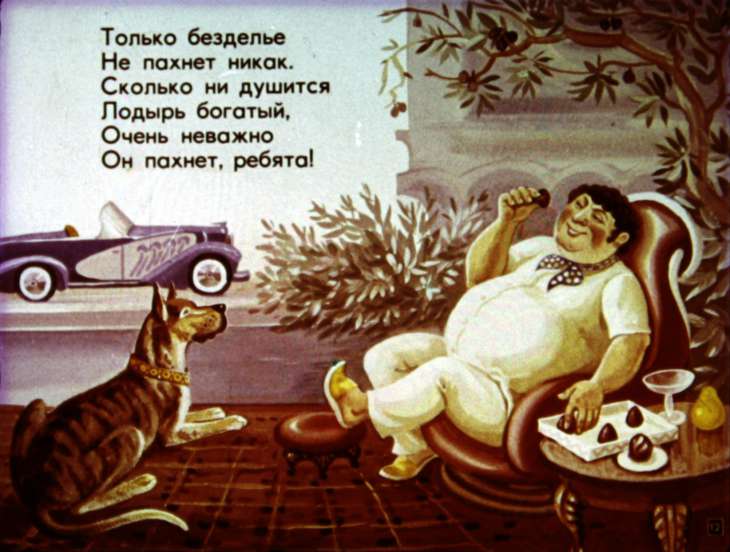 Сколько ни душитсяЛодырь богатый,Очень неважноОн пахнет ребята!
Значение слова «ремесло»
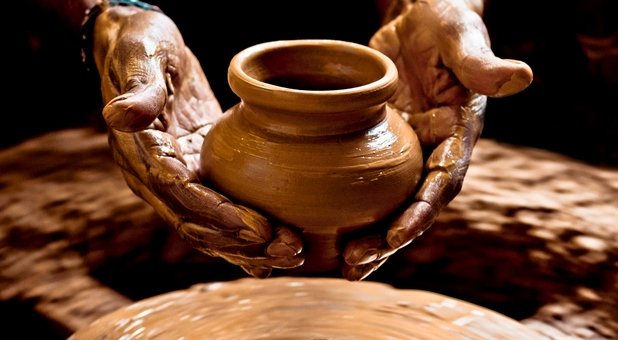 Какая пословица подходит к рассказу?
Не место красит человека, а человек место. Без труда не вытащишь и рыбку из пруда. Труд человека кормит, а лень портит. 
Каждый мастер своё ремесло хвалит. 
Без дела жить —  только небо коптить.
Чему учит стихотворение Джанни Родари?
Надо уметь делать любую работу качественно и 
добросовестно. Ведь труд – основа любого дела.
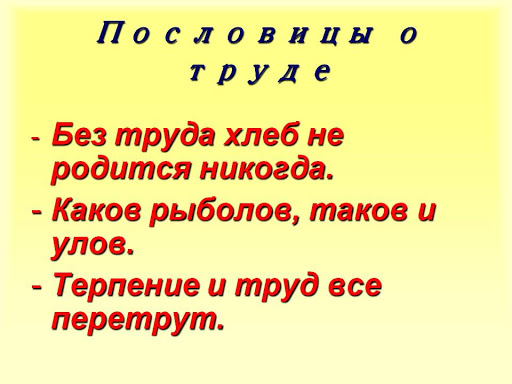 Уткир Хошимов (1941 – 2013)
Народный писатель Узбекистана Уткир Хашимов родился 5 августа 1941 года в Ташкенте. Его детство прошло в сложных условиях войны и голода.
   В школе он хорошо учился, но ему пришлось с ранних лет работать, чтобы помочь своей семье.
Закончил отделение журналистики факультета филологии Ташкентского Государственного Университета (ныне НУУз). Работал в различных издательствах и редакциях газет и журналов. Долгое время был главным редактором журнала "Шарк юлдузи" ("Звезда Востока").
Творческий путь Уткира Хошимова начался с написания стихов. Первый его сборник был издан в 1962 году. Известны такие его сборники, как "Дела земные", "День мотылька", романы "Свет без тени", "Войти и выйти".
Произведения Уткира Хошимова
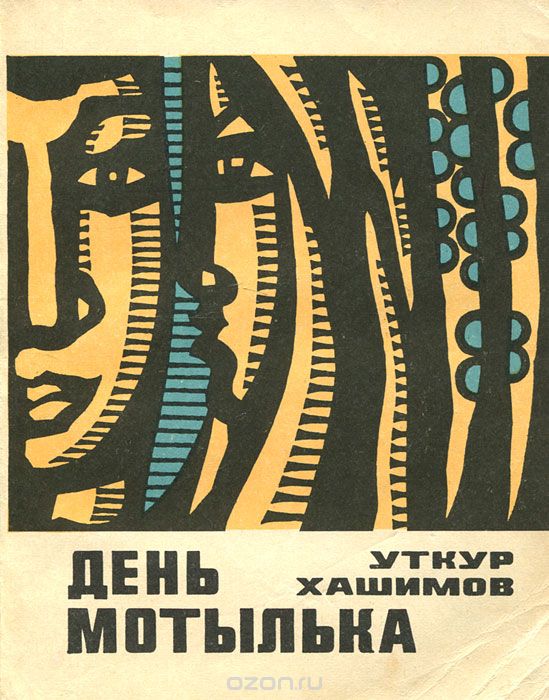 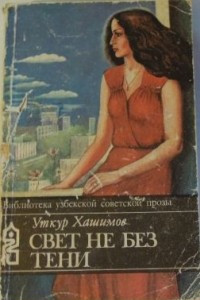 В 1991 году ему было присуждено звание "Народный писатель Узбекистана", за повесть "Дела земные" присуждена премия имени Ойбека (1982), за роман "Войти и выйти" — Государственная премия (1986).
Словарная работа
на окраине кишлака - qishloq chekkasida
на высоком холме - baland tepalik ustida
очень тосковала - juda zerikar ekan
сверкает - yaraq-yaraq qilib turganmish
Капля - Tomchi
одолевать жажда – suvsirab qoldi
Сказка о капле
На окраине кишлака, на высоком холме росла Урючина. Вокруг, кроме неё, не было ни одного деревца, и поэтому она очень тосковала.
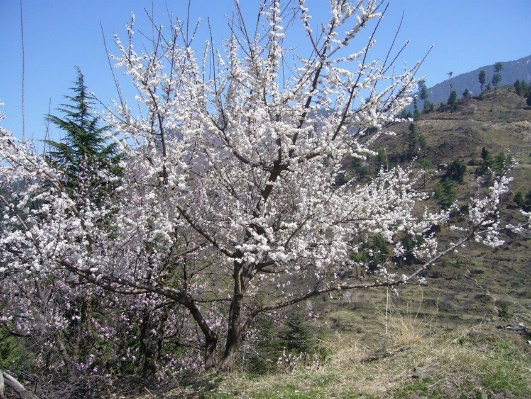 Однажды утром, проснувшись, увидела Урючина на своём самом юном листочке что-то сверкающее в лучах восходящего солнца.
- Это что за птица? – удивилась Урючина.
- И вовсе я не птица, обиделось то, что сверкало в лучах восходящего солнца. – Я – Капля!
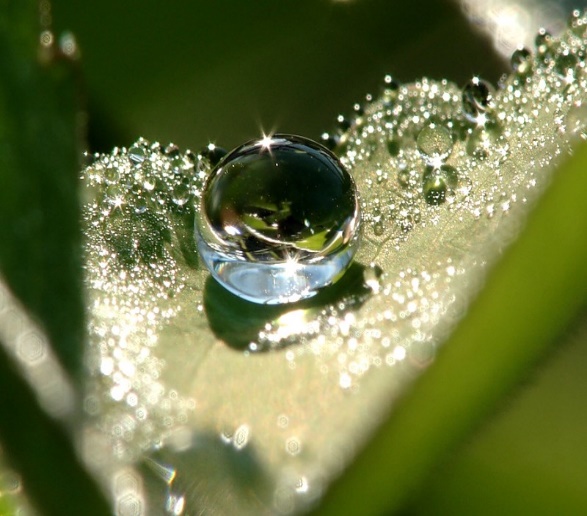 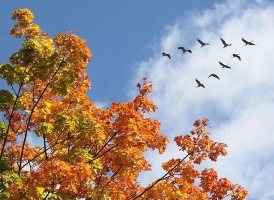 - Давай дружить, - предложила Урючина. – Только, чур, не исчезай, - а то все мои друзья-птицы с приходом осени куда-то пропадают.
- Ладно, - согласилась капля. – Я не покину тебя даже в самый трудный твой час.
Обрадовалась Урючина и с удовольствием стала играть с каплей. Однако, проснувшись на следующее утро, не нашла Каплю на месте.
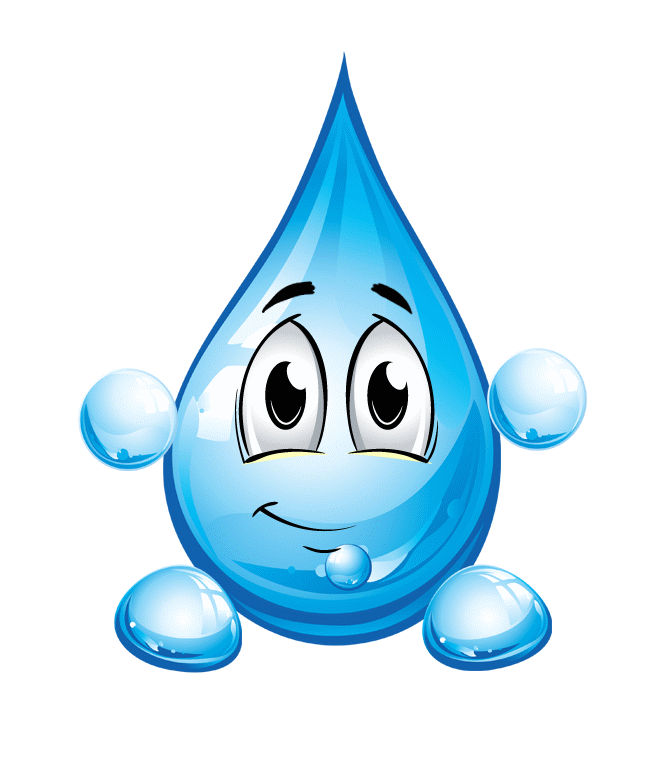 «Обманула меня капля», с грустью подумала Урючина и в тот же миг услышала над головой чей-то голос:
- Урючина! А-а, Урючина! 
Глянула Урючина в небо  увидела плывшее по нему пышное белое облако.
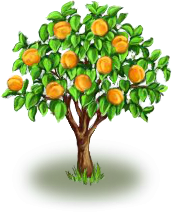 - Кто меня зовёт? – прошелестела она листвой.
- Я, Капля, подружка твоя! – ответило, снижаясь облако.
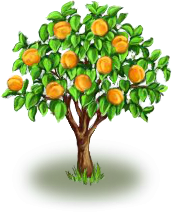 - Как сумела ты забраться так высоко? – ещё больше удивилась Урючина.
- Меня солнышко сюда подняло.
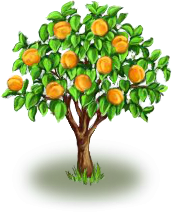 Одиноко стало Урючине, и она попросила:
- Возьми меня с собой.
- Нет, ты должна кормить людей своими плодами. Не тужи, я скоро вернусь, сказала Капля и вместе с облаком понеслась дальше.
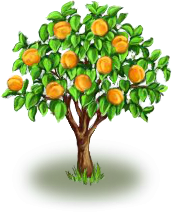 И снова загрустила Урючина: «Не вернется больше моя подружка. Вон она куда поднялась – на самое небушко. До меня ли ей теперь?..»
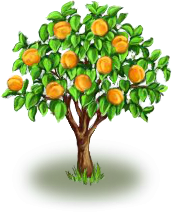 Тем временем с каждым днём становилось всё жарче, и Урючину стала одолевать жажда, от которой даже листва пожухла. На беду поблизости не было ни одного арыка, чтобы испить хоть глоток воды, и, в конце концов, Урючина обессилела.
Вдруг ей показалось, что кто-то ласково гладит её  листву. Открыв глаза, она увидела Каплю.
- Я пришла, чтобы помочь тебе!
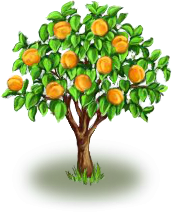 Явилась подружка не одна, а привела с собой много таких же, как она сама, капель. Утолив жажду, Урючина вновь ожила. Подружки глядели одна на другую и не могли  нарадоваться встрече.
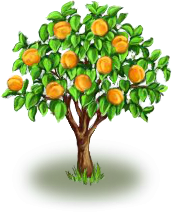 Шли дни, недели, месяцы, и наступила осень. Подул холодный пронизывающий ветер, листья опали, и начала Урючина мёрзнуть.
- Где же моя подружка Капля? Уж она бы помогла мне, - с тоской подумала Урючина и, глянув на небо, увидела серые облака. На таком однажды прибыла к ней Капля. Они всё сгущались, сгущались и, наконец, повалил снег. Очень скоро он, словно белым пушистым одеялом, окутал ветви Урючины.
- Ну как, согрелась немного? – Урючина сразу узнала голос подружки. Однако самой капли не было видно.
- Где ты, Капелька? Поди сюда! – позвала она.
- Я в снеге, - засмеялась в ответ Капля. – Увидела, что ты мёрзнешь, и привела снежинок сюда.
- Теперь ты не исчезнешь? – с надеждой в голосе спросила Урючина.
Нет, я теперь надолго, до самой весны останусь с тобой.
Много с тех пор подарила Урючина своих сладких душистых плодов людям. А помогала ей в этом Капля. Как бы далеко ни уносили её облака, в трудный для Урючины час она всегда оказывалась рядом.
Ответьте на вопросы
Где росла Урючина?
Почему она тосковала?
Что увидела однажды Урючина на самом юном листочке?
Почему Капля обиделась?
Что предложила Урючина Капле?
Ответьте на вопросы
О чём подумала с грустью Урючина, когда не нашла на следующее утро Каплю?
Почему птицы покидали Урючину?
Во что превратилась Капля?
Помогала ли Капля Урючине?
Писатель, который пишет, выдумывая, спрятавшись, словно паук – не писатель. Для того чтобы собрать 100 граммов мёда пчела облетает миллион цветов. Для того чтобы набрать нужное количество мёда она облетает 46 тыс. квадратных километров. Кроме этого, каждую каплю, взятую из цветка, она выливает 240 раз из своего хоботка и вырабатывает мёд. Но это еще не все – это не значит, что мёд уже готов… После этого пчёлка размещает добытый сироп в клеточки и в течение нескольких часов поддувает воздух для того, чтобы мёд не скис. Для того чтобы создать настоящее произведение писатель должен проделывать тоже столько же ходов, как эта пчёлка. Тогда его произведение будет долго жить».
Задание для самостоятельного выполнения
Прочитайте детские рассказы 
Уткира Хошимова. 
Нарисуйте  иллюстрации к сказке о Капле.
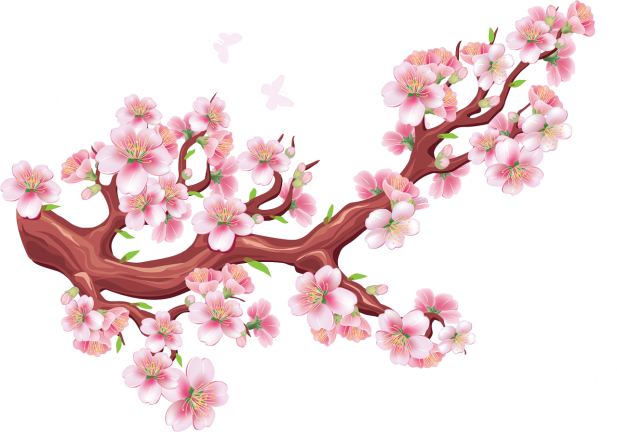